State-Transition Diagrams
Represent a process specification
Have 4 components
States
Transitions
Conditions
Actions
Must have one initial state
May have multiple final states
1
Conditions and Actions
A condition is an event in the external environment which triggers a transition to a new state
An action is a response sent back to the external environment or a calculation whose result is stored by the system that occurs when the transition takes place
2
Guidelines for State-Transition Diagrams
Have all states been defined?
Can you reach all the states?
Can you exit from all the states?
In each state does the system respond to all possible conditions?
3
Mario Action States
Idling
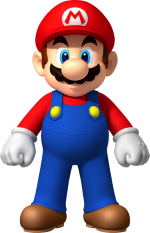 Start
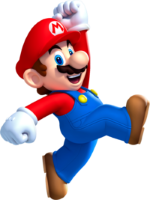 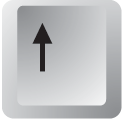 Vert. Velocity < 0
Vert. Velocity = 0
Landing
COLLIDER
COLLIDER
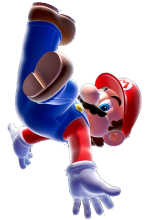 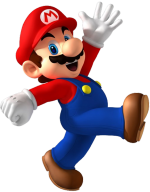 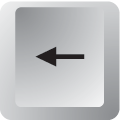 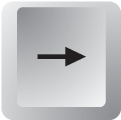 “On Ground”
Horiz. Velocity = 0
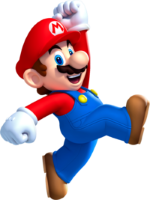 DROP COLLIDER
Vert. Velocity = 0
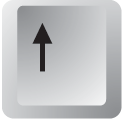 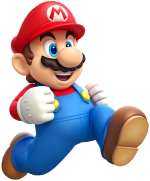 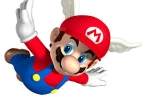 Horiz. Velocity > 0
4
Mario Power-up States
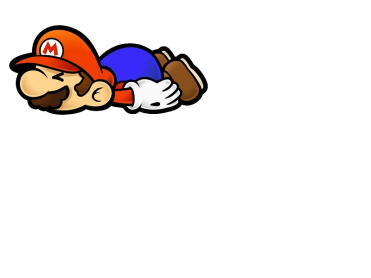 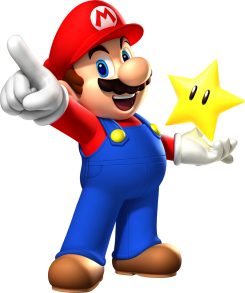 DAMAGE
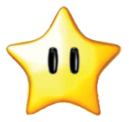 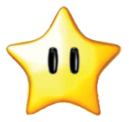 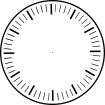 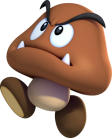 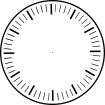 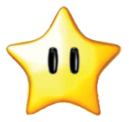 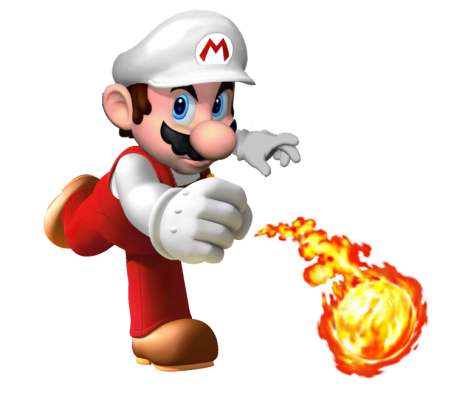 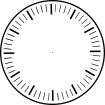 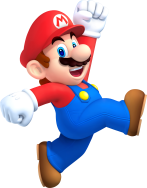 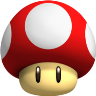 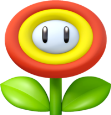 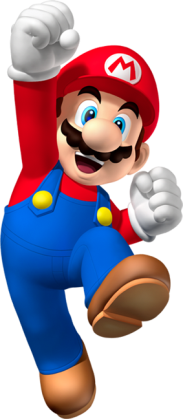 DAMAGE
Start
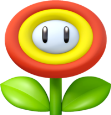 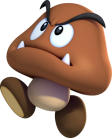 DAMAGE
DAMAGE
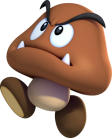 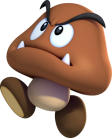 5
Question Block States
Used
“Bump”
Has Items?
Had Items?
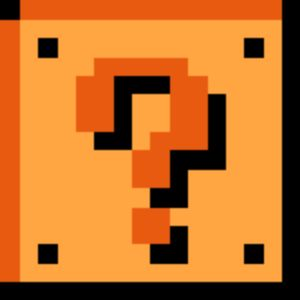 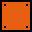 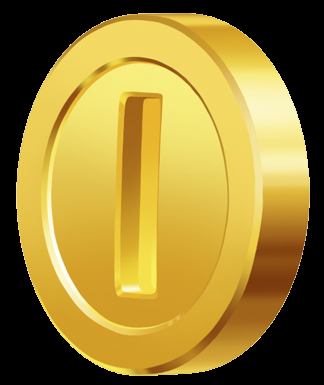 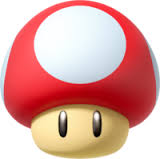 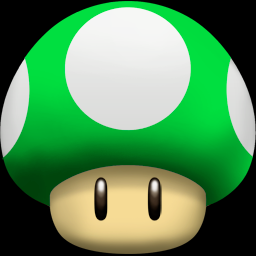 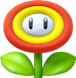 COLLIDER
Vert. Velocity = 0
COLLIDER
Normal
Hidden
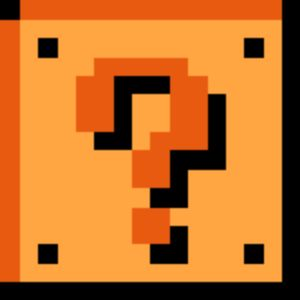 Start
Start
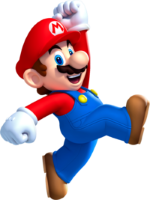 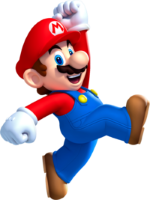 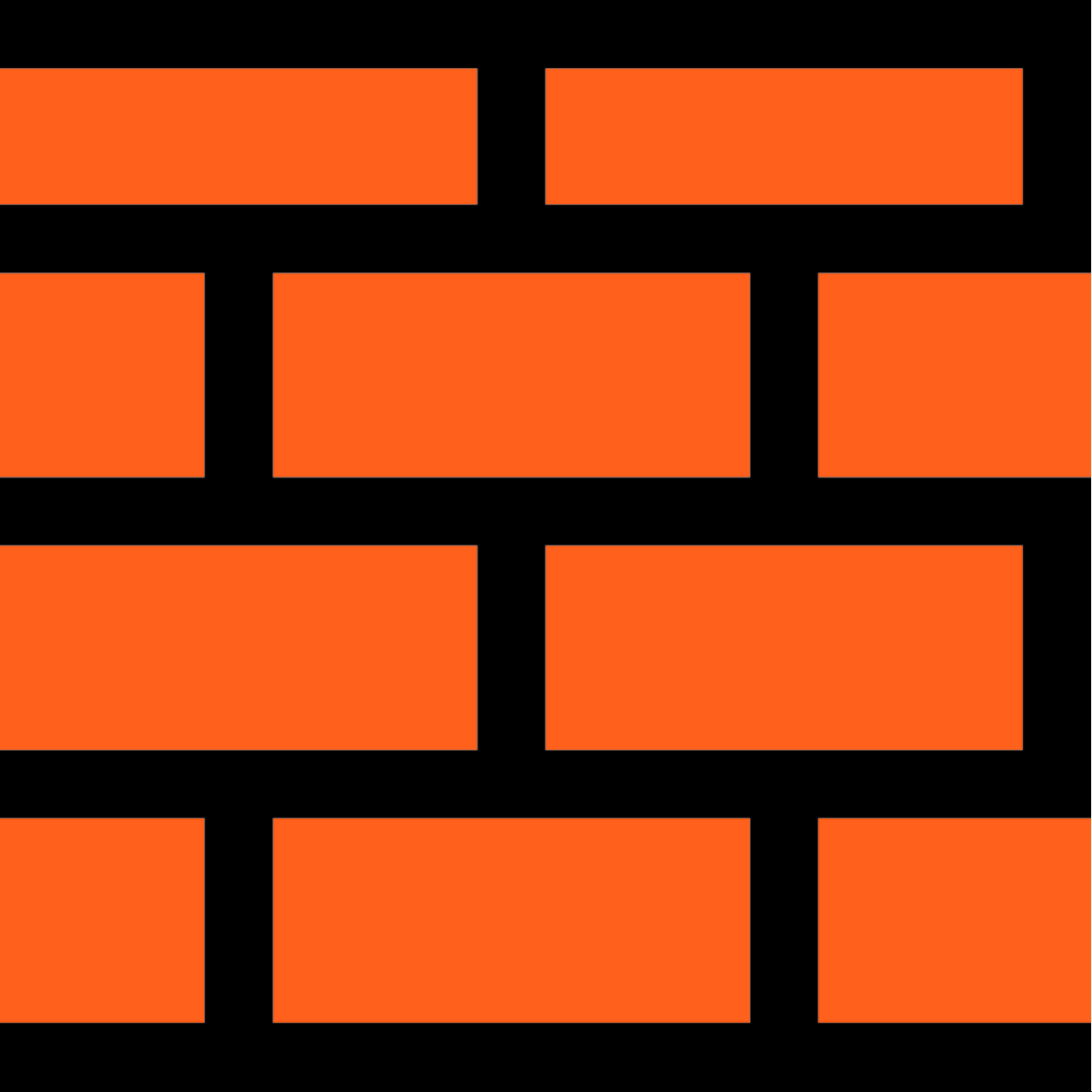 6